MNASCA Annual Education Conference: Legalization of Adult-Use Cannabis and What Physicians Need to Know
Ashwin George, MD, MBA, FASAM
CEO and Medical Director 
Valley Medical & Wellness
Valley Med Laboratory 

Site Director, UoM Addiction Medicine Fellowship
MNSAM Executive Board Member
MNSAM Co-Chair of Advocacy Committee. 
DHS Opioid Epidemic Response Advisory Council Member

ageorge@valleymedical.com
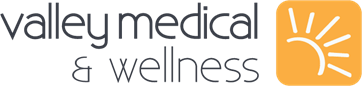 Topics
What is Cannabis Use Disorder?
Symptoms of Intoxication and Withdrawal
Health Effects of Cannabis
Does Cannabis reduce opioid use in chronic pain patients?
Does Cannabis reduce opioid overdose?
Doc Cannabis is legal now, can I use it? 
Doc why should I get Medical Cannabis?
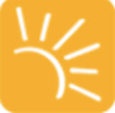 What is Cannabis Use Disorder (CDC)
Some people who use Cannabis will develop Cannabis use disorder, meaning that they are unable to stop using Cannabis even though it’s causing health and social problems in their lives.
One study estimated that approximately 3 in 10 people who use Cannabis have Cannabis use disorder.1
Another study estimated that people who use cannabis have about a 10% likelihood of becoming addicted.2
The risk of developing Cannabis use disorder is greater in people who start using Cannabis during youth or adolescence and who use marijuana more frequently.3
1. Hasin DS, Saha TD, Kerridge BT, et al. Prevalence of marijuana use disorders in the United States between 2001-2002 and 2012-2013. JAMA Psychiatry. 2015;72(12):1235-1242.
2. Lopez-Quintero C, de los Cobos JP, Hasin DS, et al. Probability and predictors of transition from first use to dependence on nicotine, alcohol, cannabis, and cocaine: Results of the National Epidemiologic Survey on Alcohol and Related Conditions (NESARC). Drug and Alcohol Dependence. 2011;115(1-2):120-130.
3. Winters KC, Lee C-YS. Likelihood of developing an alcohol and cannabis use disorder during youth: association with recent use and age. Drug and Alcohol Dependence. 2008;92(1-3):239-247.
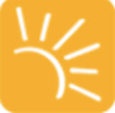 The following are signs of cannabis use disorder 1:
Using more cannabis than intended
Trying but failing to quit using cannabis
Spending a lot of time using cannabis
Craving cannabis
Using cannabis even though it causes problems at home, school, or work
Continuing to use cannabis despite social or relationship problems.
Giving up important activities with friends and family in favor of using cannabis.
Using cannabis in high-risk situations, such as while driving a car.
Continuing to use cannabis despite physical or psychological problems.
Needing to use more cannabis to get the same high.
Experiencing withdrawal symptoms when stopping cannabis use.

1. American Psychiatric Association. Diagnostic and Statistical Manual of Mental Disorders (5th ed). Washington, DC; 2013.
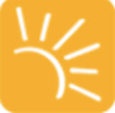 Cannabis Intoxication 1
According to DSM-5, a diagnosis of cannabis intoxication should include recent history of cannabis, exhibiting clinically considerable challenging behavioral or psychological changes, such as euphoria, impaired judgment, and motor skills, which have taken place since cannabis use (American Psychiatric Association, 2013). 
In addition, there should be at least two of the following, which occur about two hours after using cannabis: Red eyes, dry mouth, increased appetite, tachycardia, as well as symptoms that are not indicative of any other condition, whether medical or a mental disorder. 
Intoxication occurs in a matter of minutes after smoking cannabis, but can take longer, up to a few hours, if cannabis is consumed by mouth.


1. American Psychiatric Association. Diagnostic and Statistical Manual of Mental Disorders (5th ed). Washington, DC; 2013.
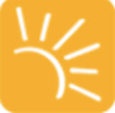 Cannabis withdrawal Timeline
For individuals trying to significantly reduce their marijuana use or stop completely after heavy, regular use, acute withdrawal symptoms may surface relatively quickly:1
Within 1-2 days, the onset of most symptoms of withdrawal usually begins.
Within 2-6 days, symptoms peak in severity.
Within 3 weeks, most acute symptoms resolve.
Certain psychological symptoms of withdrawal may last for up to 5 weeks after quitting marijuana use.2
Sleep problems tend to be the most troublesome for individuals in the first days of abstinence from marijuana—and the reason why many relapse back to marijuana use.3 These sleep disturbances, including insomnia and experiencing strange dreams, may persist for 30-45 days after stopping marijuana use.3,4

1. Connor, J.P., Stjepanovic, D., Budney, A.J., Le Foll, B., Hall, W.D. (2021, November 17). Clinical management of cannabis withdrawal. 117(7), 2075-2095.
2. Davis, J.P., Smith, D.C., Morphew, J.W., Lei, X., Zhang, S. (2016). Cannabis withdrawal, posttreatment abstinence, and days to first cannabis use among emerging adults in substance use treatment: a prospective study. Journal of Drug Issues. 46(1), 64-83.
3. American Psychiatric Association. (2013). Diagnostic and statistical manual of mental disorders (5th ed.). Arlington, VA: Author.
4. Substance Abuse and Mental Health Services Administration. (2010). Protracted Withdrawal.
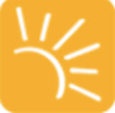 Cannabis withdrawal Symptoms
Cannabis withdrawal syndrome, may be experienced by individuals who stop using cannabis after heavy, long-term use. Symptoms of marijuana withdrawal may include
Anger, irritability, and aggression.
Feelings of nervousness and anxiety.
Restlessness.
Decreased appetite or weight.
Depression.
Insomnia.
Experiencing strange or unsettling dreams.
Headaches, nausea, vomiting, sweating, and abdominal pain.
Tremors.
The presence of 3 or more of these symptoms within one week of lowered marijuana use 
indicates cannabis withdrawal syndrome.
American Psychiatric Association. Diagnostic and Statistical Manual of Mental Disorders (5th ed). Washington, DC; 2013.
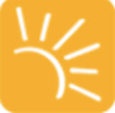 The Health Effects of Cannabis and Cannabinoids: The Current State of Evidence and Recommendations for Research (National Academies of Sciences, Engineering, and Medicine, 2017)
Composite list of those with substantial/moderate evidence:

increased risk of motor vehicle crashes 
increased risk for lung cancer
lower birth weight of the offspring (maternal cannabis smoking)
cognitive impairments (acute effects)
development of schizophrenia or other psychoses; highest risk among heavy users of high potency products
development of problem cannabis use, particularly when onset of use occurs during adolescence
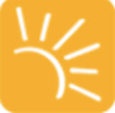 THC Concentration ( CDC)
Some people who have cannabis use disorder may need to use more and more marijuana or greater concentrations of THC over time to experience a “high.” 1 
The amount of THC in cannabis has increased over the past few decades.2
In a study of cannabis research samples over time, the average delta-9 THC (the main form of THC in the cannabis plant) concentration almost doubled, from 9% in 2008 to 17% in 2017.3 
Products from dispensaries often offer much higher concentrations. In a study of products available in online dispensaries in 3 states with legal non-medical adult marijuana use, the average THC concentration was 22%, with a range of 0% to 45%.4 
In addition, some methods of using cannabis (for example, dabbing and vaping concentrates) may deliver very high levels of THC to the user.2,5

1. Freeman, T, Winstock, A (2015). Examining the profile of high-potency cannabis and its association with severity of cannabis dependence. Psychological medicine. 45(15), 3181-3189.
2. Bidwell LC, York Williams SL, Mueller RL, Bryan AD, Hutchison KE. (2018). Exploring cannabis concentrates on the legal market: User profiles, product strength, and health-related outcomes. Addictive Behaviors Reports. 2018;8:102-106.
3. Chandra S, Radwan MM, Majumdar CG, Church JC, Freeman TP, ElSohly MA. New trends in cannabis potency in USA and Europe during the last decade (2008-2017). European Archives of Psychiatry and Clinical Neuroscience. 2019;269(1):5-15.
4. Cash MC, Cunnane K, Fan C, Romero-Sandoval EA. Mapping cannabis potency in medical and recreational programs in the United States. PloS One. 2020;15(3):e0230167.
5. Raber JC, Elzinga S, Kaplan C. Understanding dabs: contamination concerns of cannabis concentrates and cannabinoid transfer during the act of dabbing. The Journal of Toxicological Sciences. 2015;40(6):797-803.
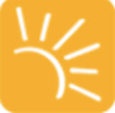 Cannabis & Pain ( CDC)
Even though pain management is one of the most common reasons people report for using medical marijuana in the United States,1 there is limited evidence that marijuana works to treat most types of acute or chronic pain.
A few studies have found that marijuana can be helpful in treating neuropathic pain.2 However, more research is needed to know whether marijuana works better than other options to manage pain.
Park JY, Wu LT. Prevalence, reasons, perceived effects, and correlates of medical marijuana use: a review. Drug and Alcohol Dependence. 2017;177:1-13.
National Academies of Sciences, Engineering, and Medicine. The health effects of cannabis and cannabinoids: the current state of evidence and recommendations for research. Washington, DC: The National Academies Press; 2017.
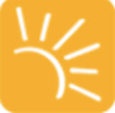 Opioids & Cannabis ( CDC)
Although some research suggests that states that legalize marijuana use for medical purposes experience a reduction in opioid prescribing and opioid-related deaths,1-4 other research that examines the impact of medical marijuana policies over a longer period of time indicates marijuana legalization is not associated with decreases in opioid overdose deaths and that prior research findings could be coincidental.5,6
Using cannabis either alone or in combination with opioids has been shown to increase risk for opioid misuse.7,8
There is no evidence that marijuana works to treat opioid use disorder.
Raji MA, Abara NO, Salameh H, Westra JR, Kuo Y-F. Association between cannabis laws and opioid prescriptions among privately insured adults in the US. Preventive Medicine. 2019;125:62-68.
Liang D, Bao Y, Wallace M, Grant I, Shi Y. Medical cannabis legalization and opioid prescriptions: evidence on US Medicaid enrollees during 1993–2014. Addiction. 2018;113(11):2060-2070.
Bachhuber MA, Saloner B, Cunningham CO, Barry CL. Medical cannabis laws and opioid analgesic overdose mortality in the United States, 1999-2010. JAMA Internal Medicine. 2014;174(10):1668-1673.
Pardo B. Do more robust prescription drug monitoring programs reduce prescription opioid overdose? Addiction. 2017;112(10):1773-1783.
Chihuri S, Li G. State marijuana laws and opioid overdose mortality. Injury Epidemiology. 2019;6(1):1-12.
Shover CL, Davis CS, Gordon SC, Humphreys K. Association between medical cannabis laws and opioid overdose mortality has reversed over time. Proceedings of the National Academy of Sciences. 2019;116(26):12624-12626.
Cooper ZD, Bedi G, Ramesh D, Balter R, Comer SD, Haney M. Impact of co-administration of oxycodone and smoked cannabis on analgesia and abuse liability. Neuropsychopharmacology. 2018;43(10):2046-2055.
Fiellin LE, Tetrault JM, Becker WC, Fiellin DA, Hoff RA. Previous use of alcohol, cigarettes, and marijuana and subsequent abuse of prescription opioids in young adults. Journal of Adolescent Health. 2013;52(2):158-163.
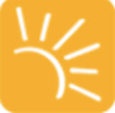 Topics
What is Cannabis Use Disorder?
Symptoms of intoxication and Withdrawal
Health Effects of Cannabis
Does Cannabis reduce opioid use in chronic pain patients?
Does Cannabis reduce opioid overdose?
Doc Cannabis is legal now, can I use it? 
Doc why should I get Medical Cannabis?
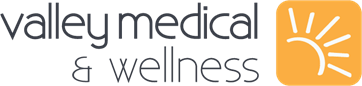